The Newborn
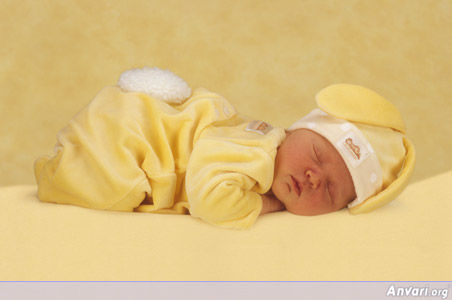 Appearance of the Newborn
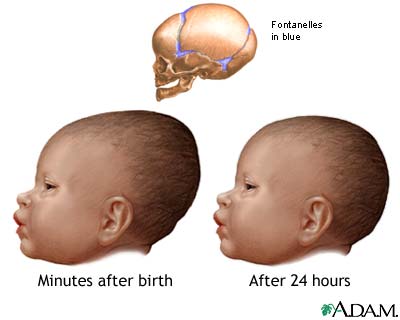 Head is large for body
May be misshapen due 
	to birth
Fontanels:  soft spots on 
	the baby’s head where the 
	bones of the skull have not 
	yet fused. These will join 
	together within 18 months.
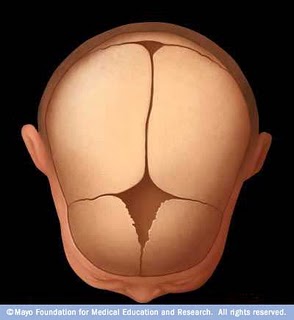 Babies need to be kept warm 
Blankets & caps are used


Some babies have lanugo  -  Fine downy hair    This will soon 
	disappear.
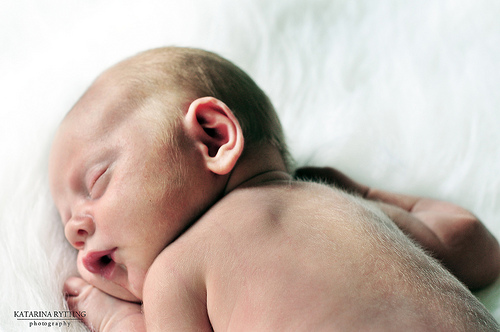 Some babies are covered in vernix.  It is a white, pasty substance.  It will wash off during the baby’s first bath.
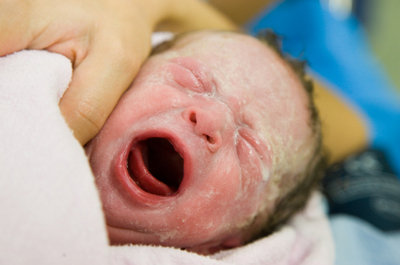 Many babies have milia on their nose and cheeks.  These little bumps are plugged oil ducts, similar to acne.  It will disappear in a week or so.
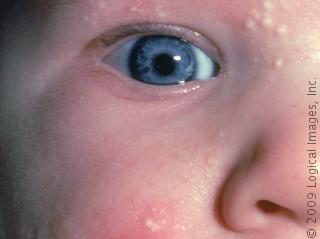 The Apgar Scale
When the baby is one minute old, and five minutes, old, doctors evaluate the baby’s physical condition using the APGAR scale. 

Five factors are rated on a scale of 0 – 2
Heart rate
Breathing
Muscle tone
Color
Response to stimulation
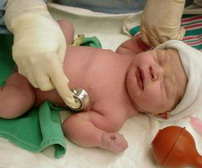 Apgar Scale, Continued
A 10 would be a perfect score.
6 – 10 is normal after 5 minutes.
Lower than this means the baby needs medical attention
Babies are then weighed, measured, cleaned up and dried.
A footprint is taken
Blood is taken from the umbilical cord and tested for certain diseases
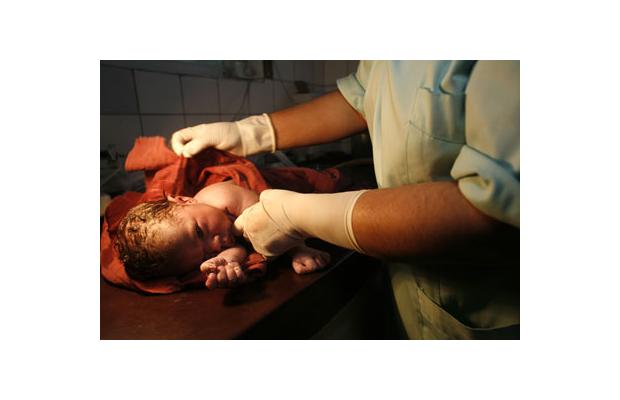 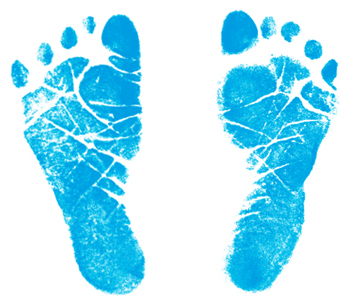